What are the key features of ‘knowledge-rich’ assessment for Computing?
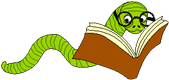 Broadbent Fold Primary School and Nursery
1
2
3
4
5